Виртуальная экскурсия в подготовительной группе «Путешествие к  планетам»
Выполнила:
 Ложкина Любовь 35 группа
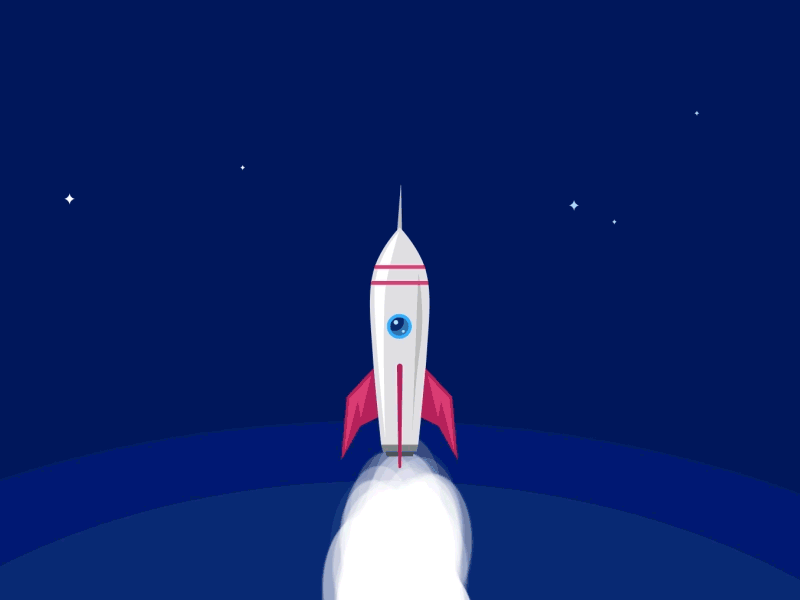 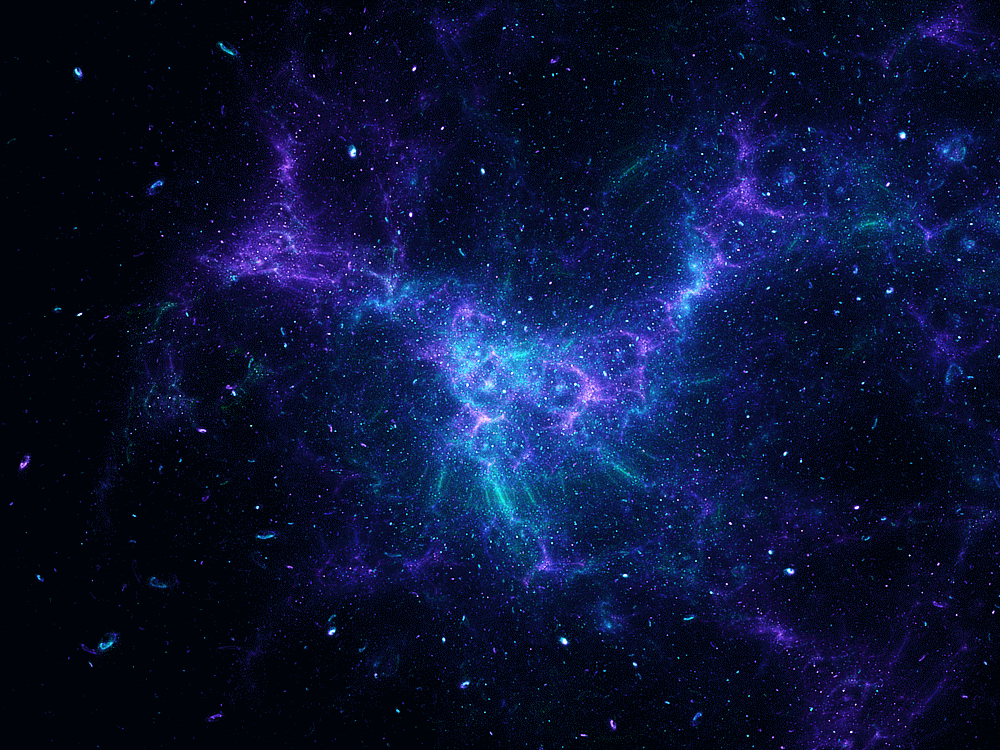 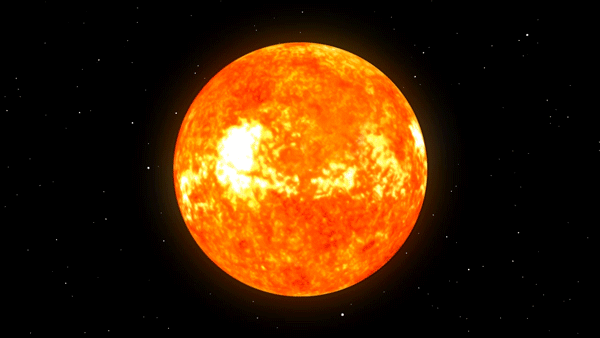 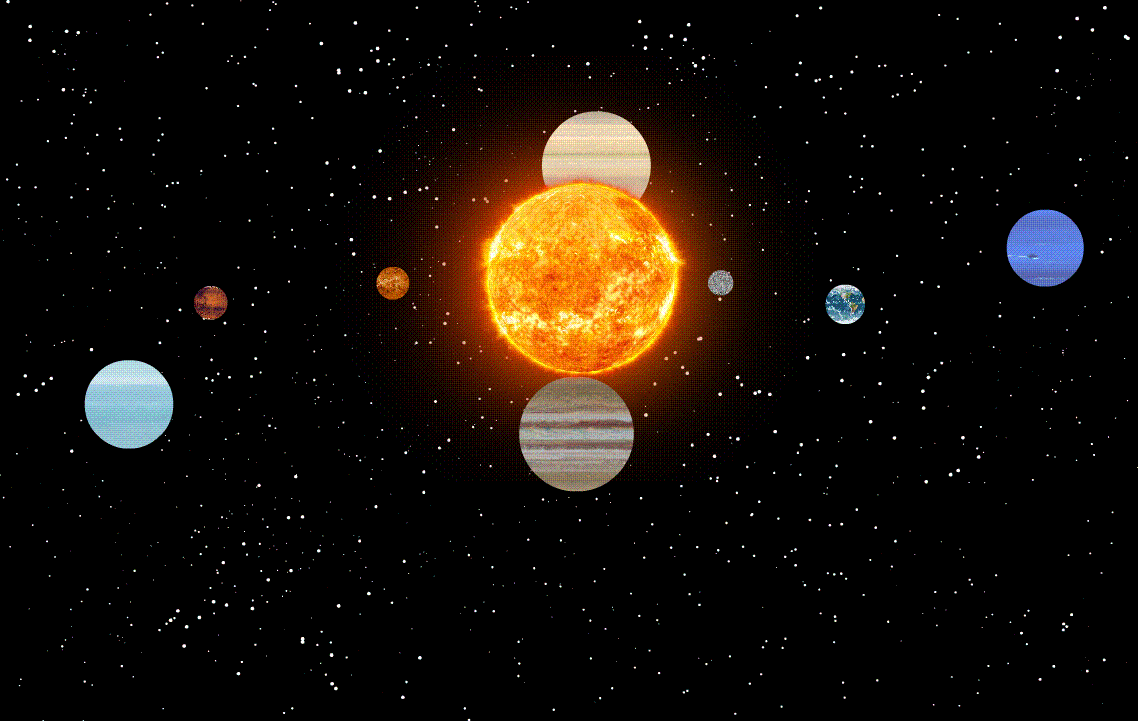 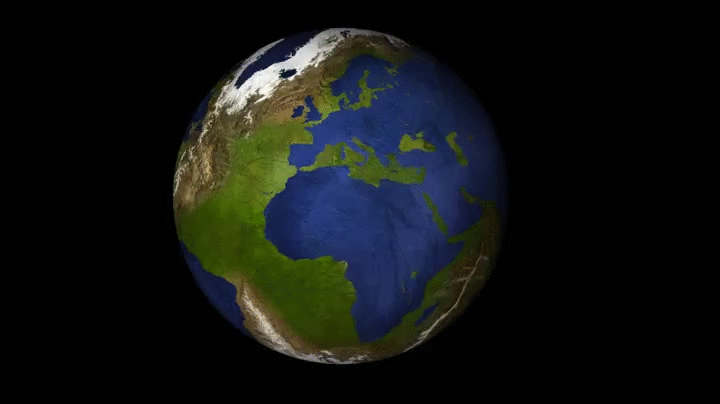 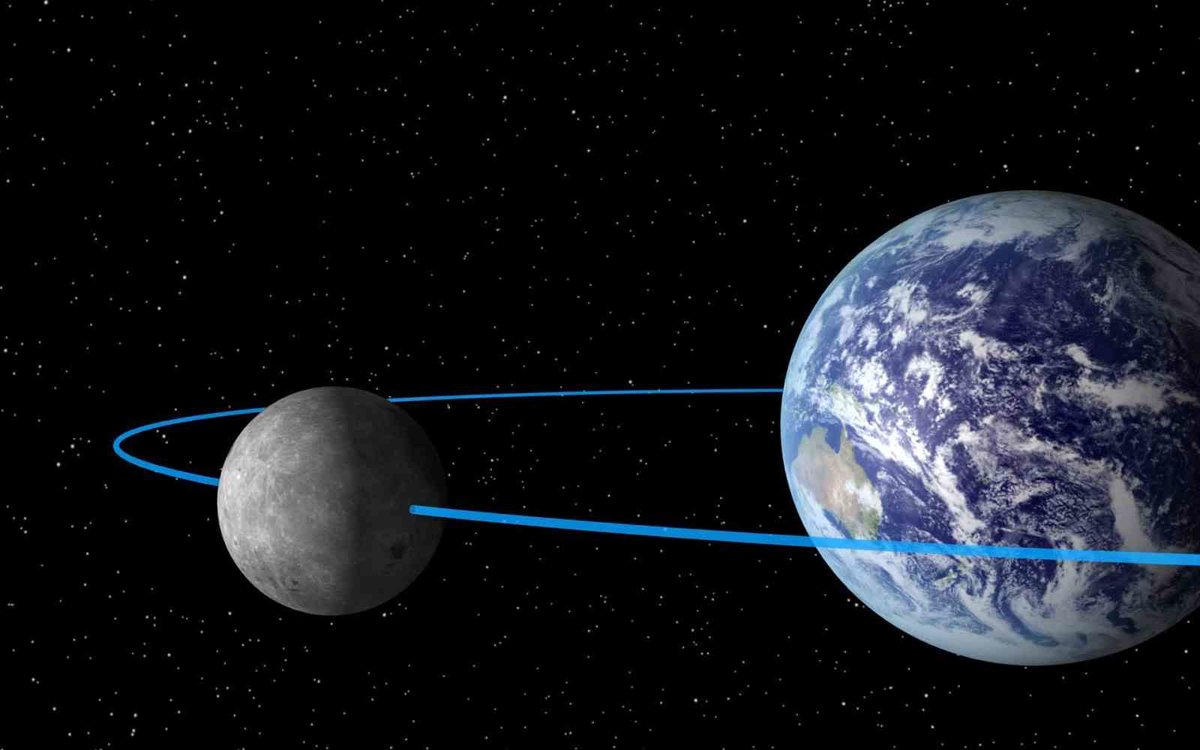 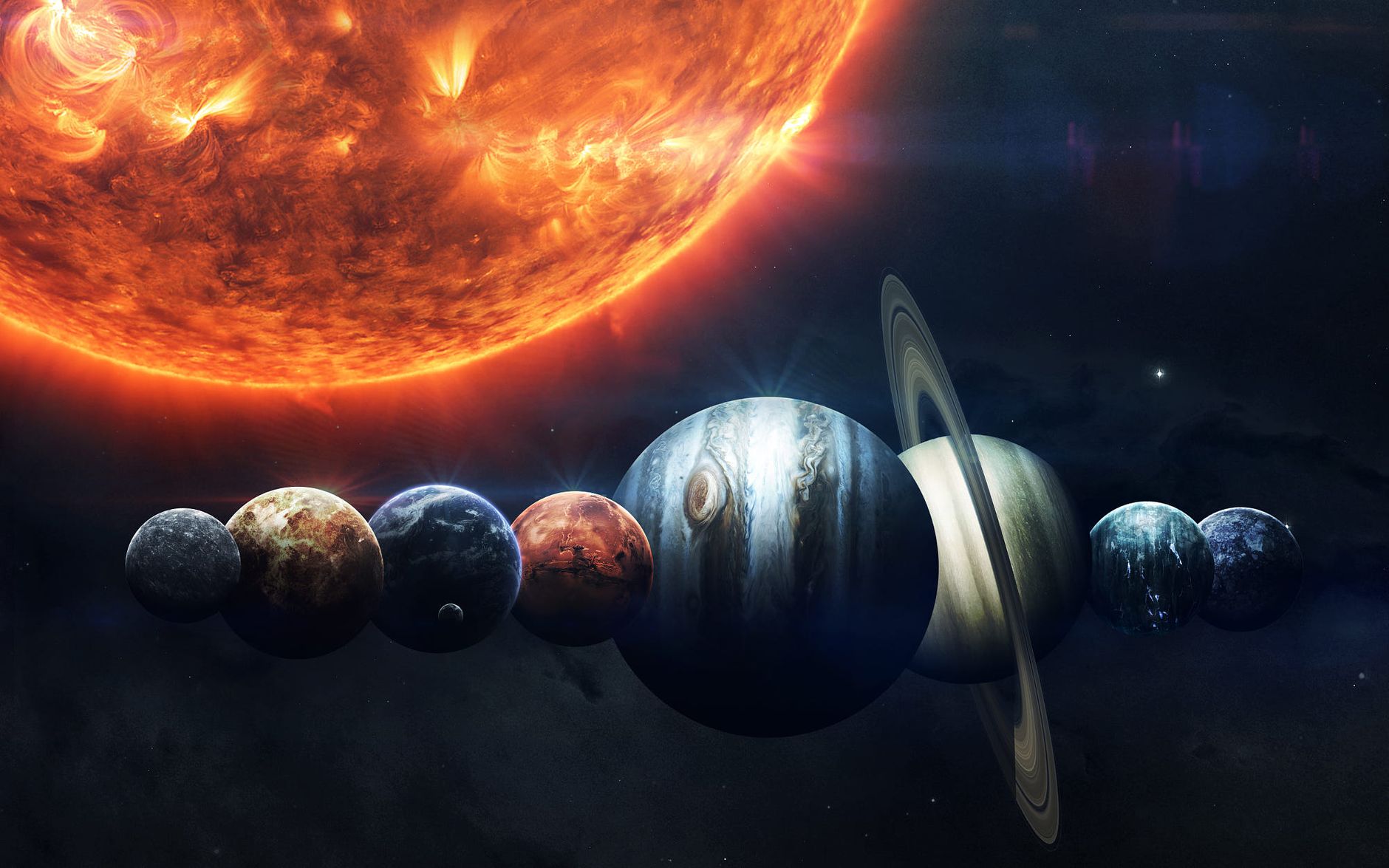 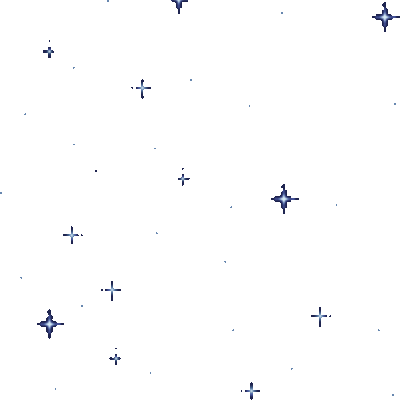 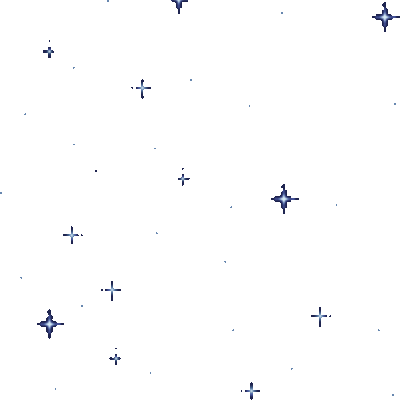 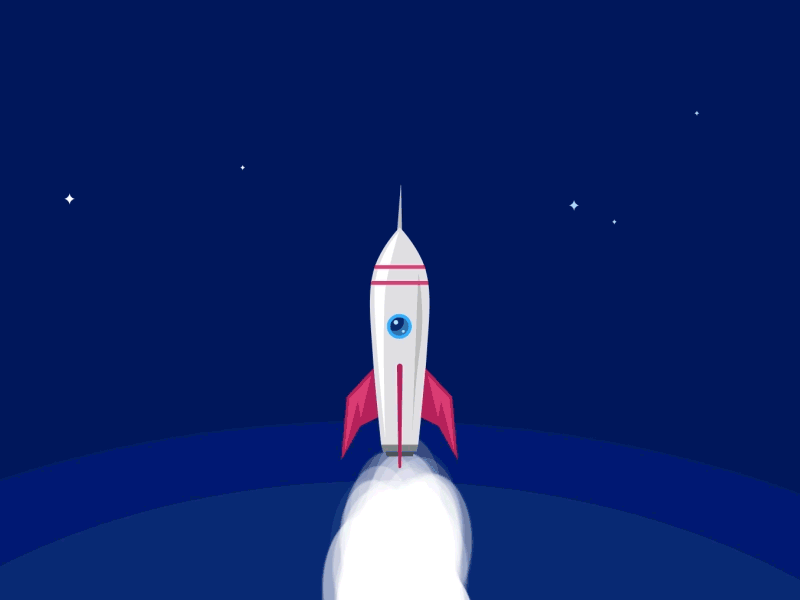